КАБИНЕТ ПРОИЗВОДСТВЕННОГО ОБУЧЕНИЯСТАНОЧНИК  ДЕРЕВООБРАБАТЫВАЮЩИХ СТАНКОВ


Мастер производственного обучения 
Сергей Степанович Ярилов
РАБОЧЕЕ    МЕСТО 
 МАСТЕРА  ПРОИЗВОДСТВЕННОГО ОБУЧЕНИЯ
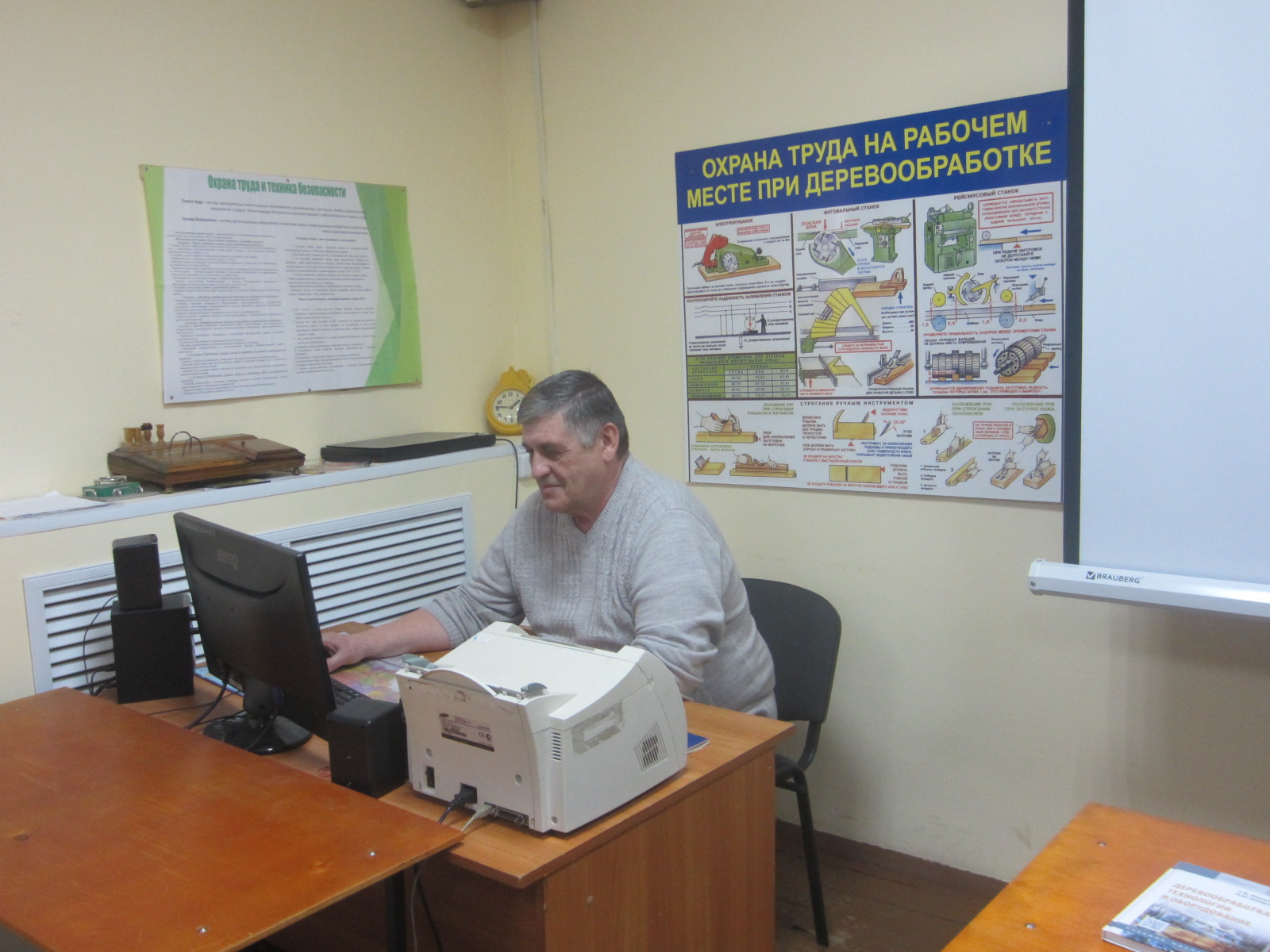 РАБОЧЕЕ    МЕСТО 
 СТУДЕНТА ОБУЧАЮЩЕГОСЯ ПРОФЕССИИ 
СТАНОЧНИК ДЕРЕВООБРАБАТЫВАЮЩИХ СТАНКОВ
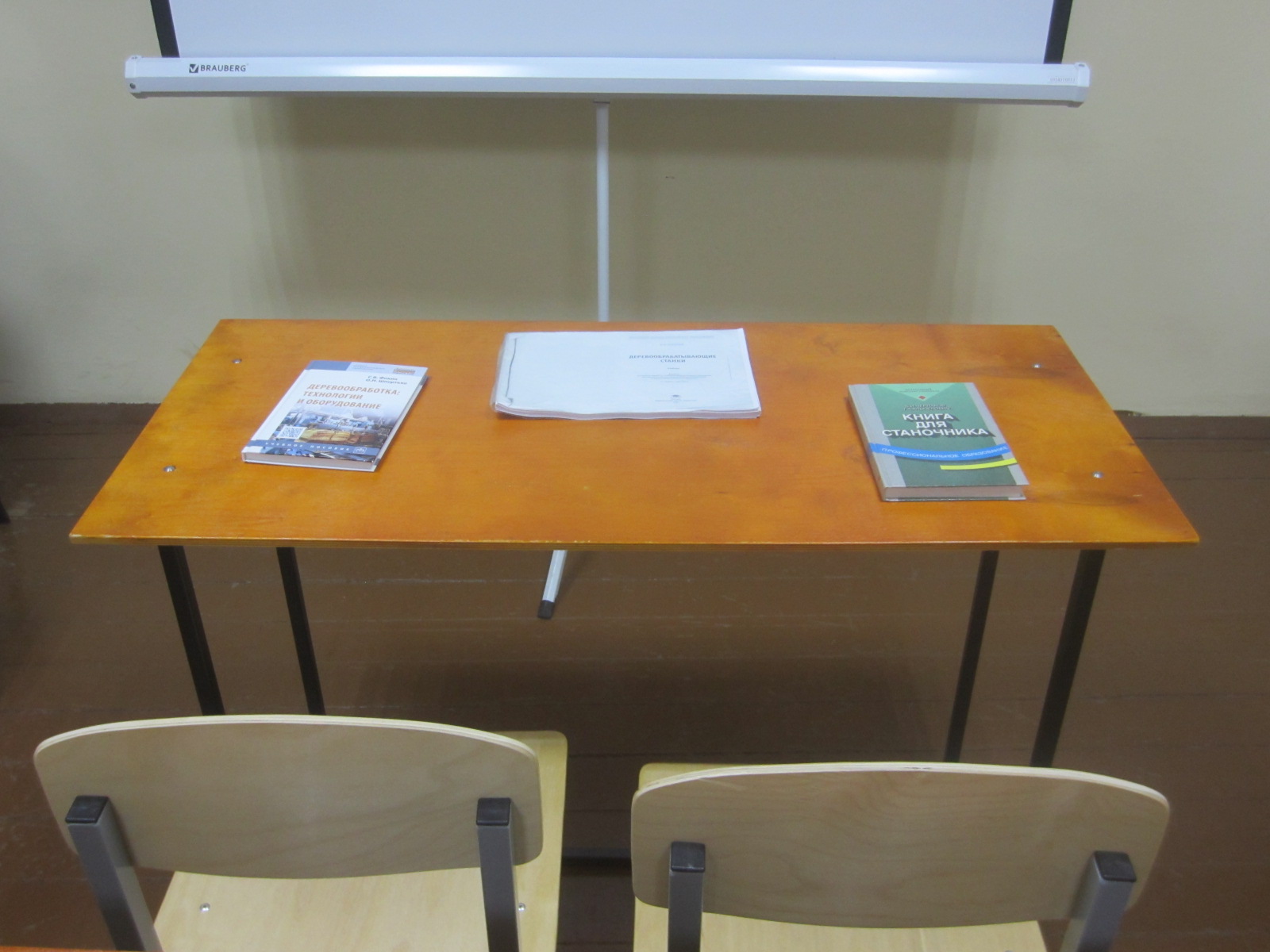 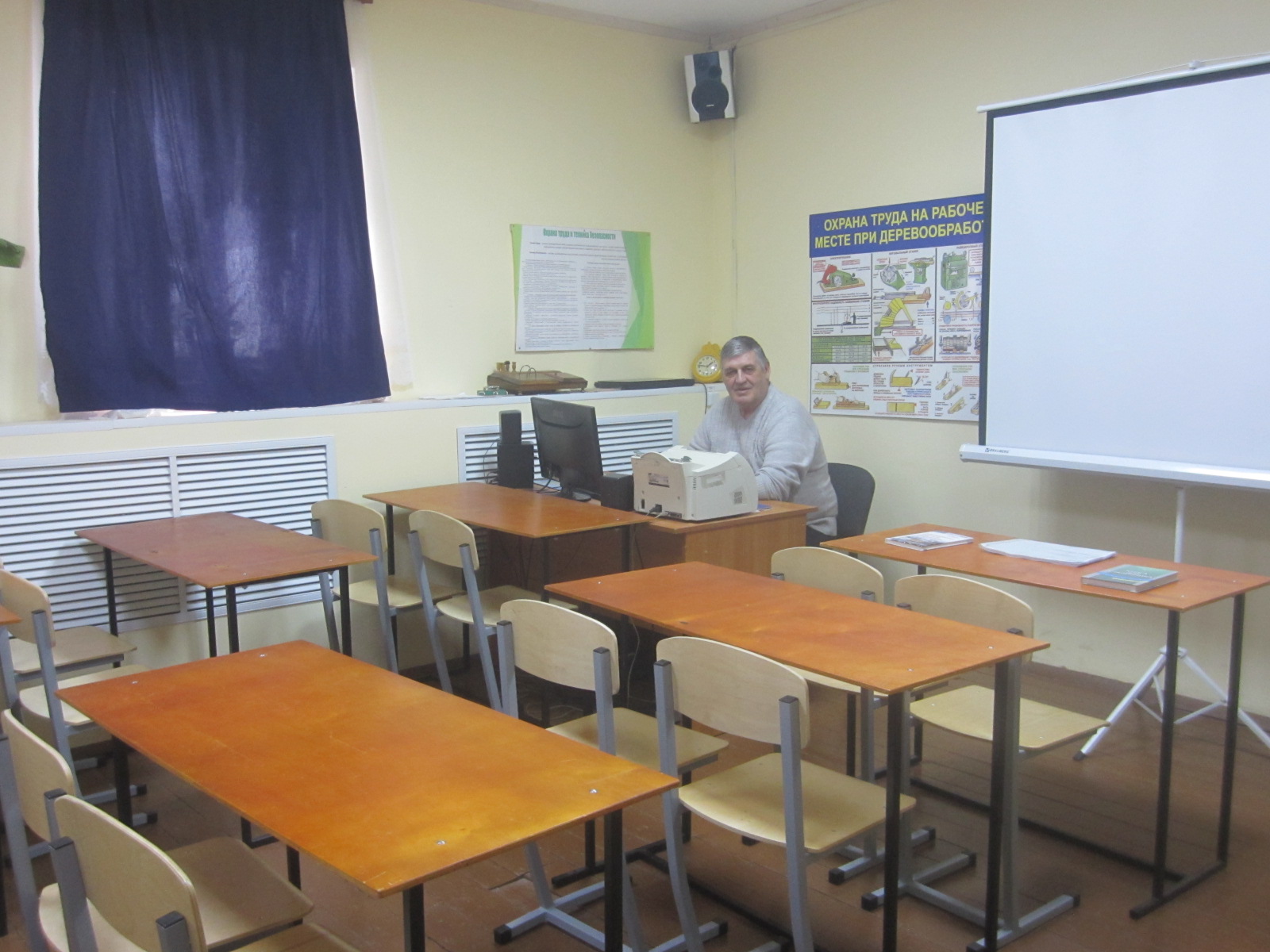 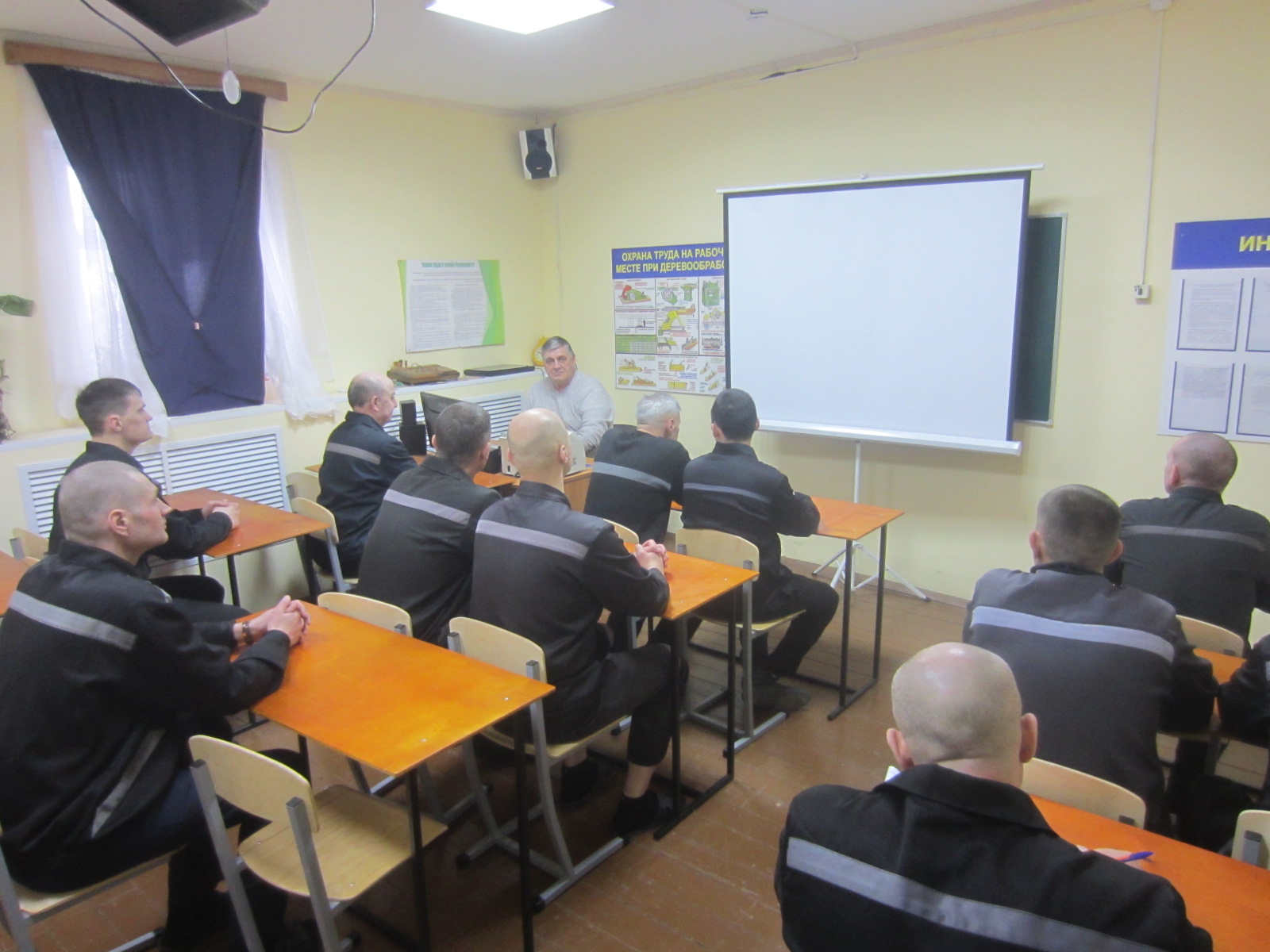 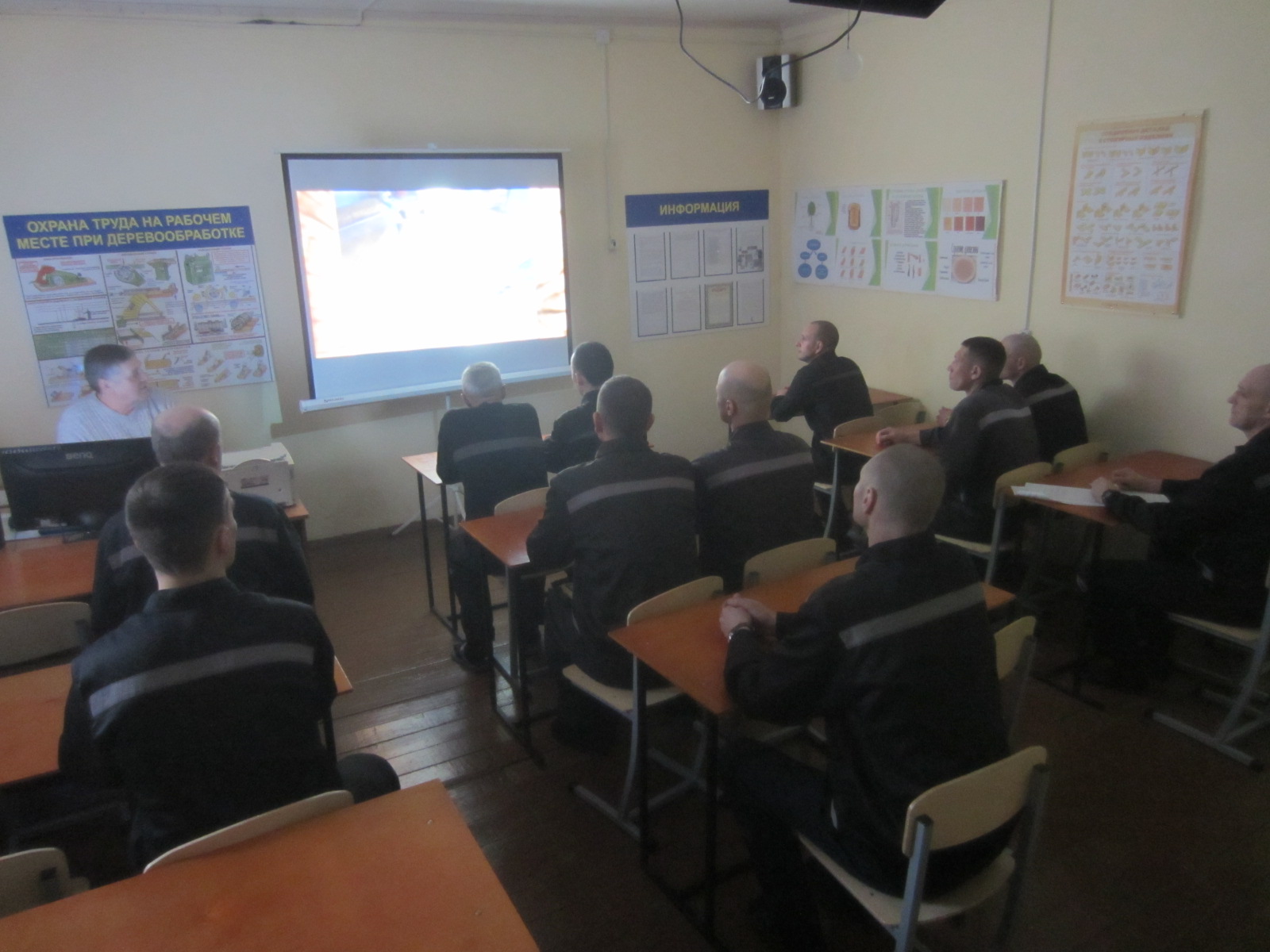 ОСНАЩЕНИЕ КАБИНЕТА ПРОИЗВОДСТВЕННОГО ОБУЧЕНИЯ
ИСПОЛЬЗОВАНИЕ МУЛЬТИМЕДИЙНОГО   ОБОРУДОВАНИЯ
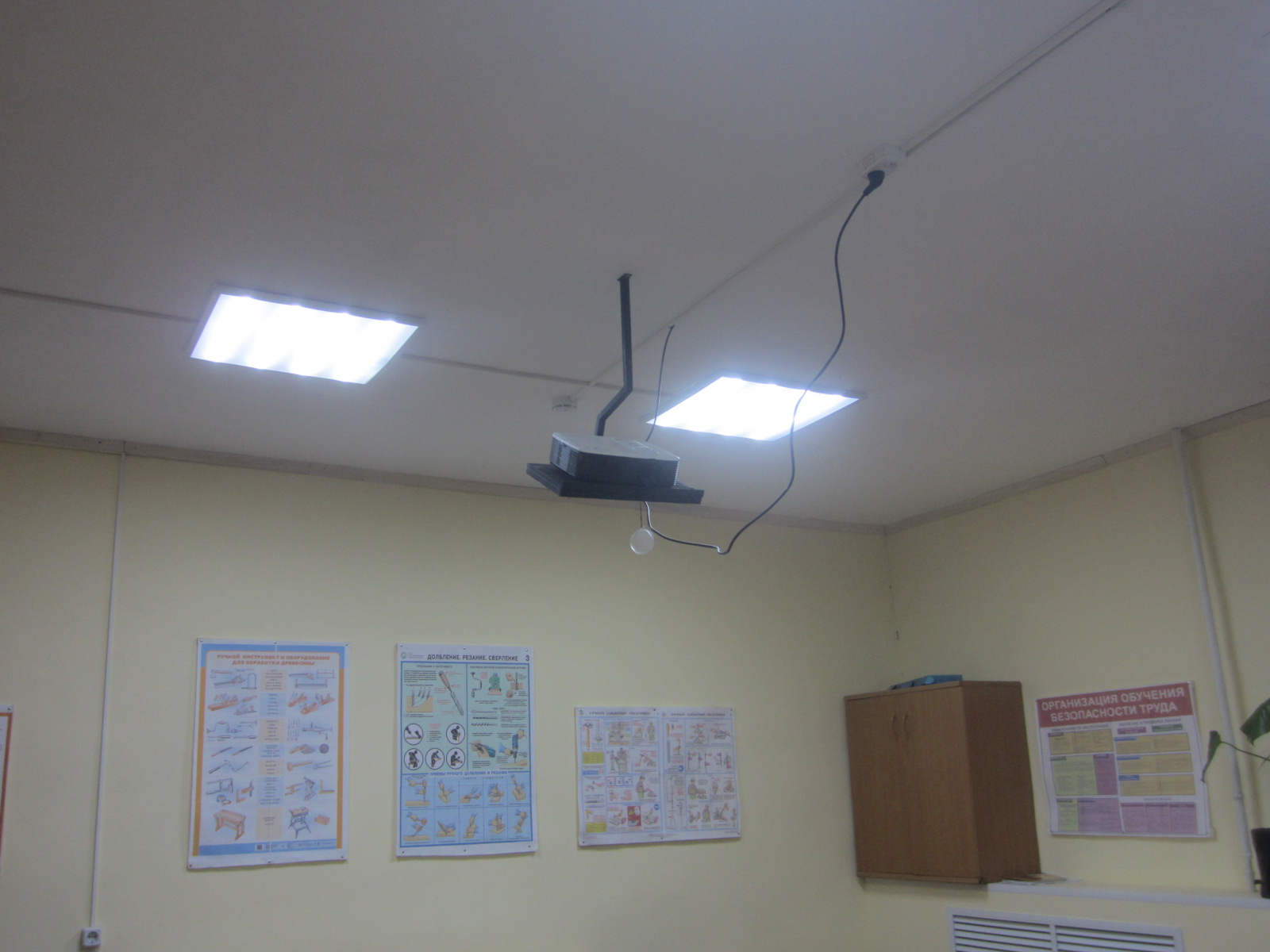 СТОЛЯРНЫЙ  ВЕРСТАК
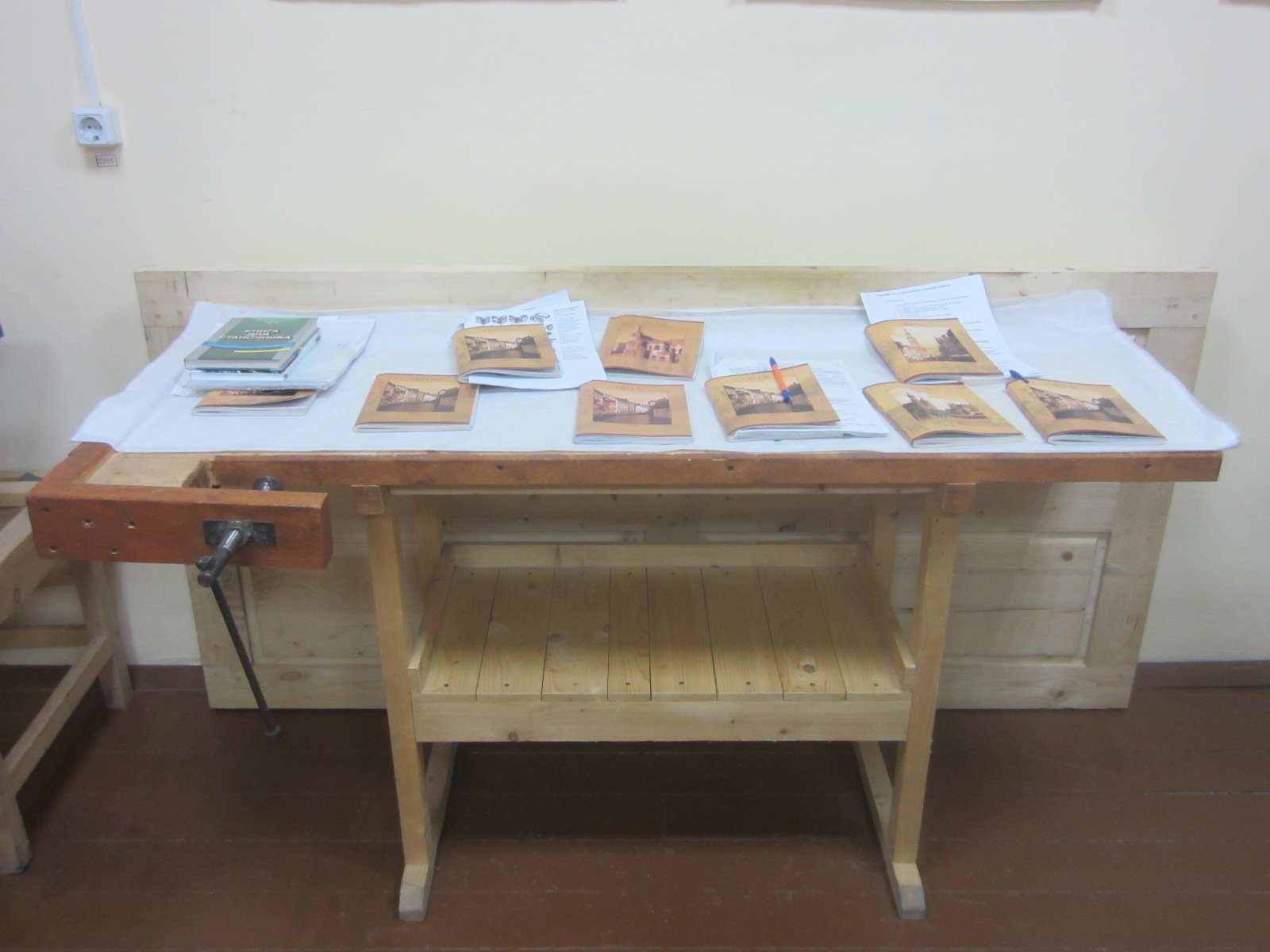 РУЧНОЙ ИНСТРУМЕНТ
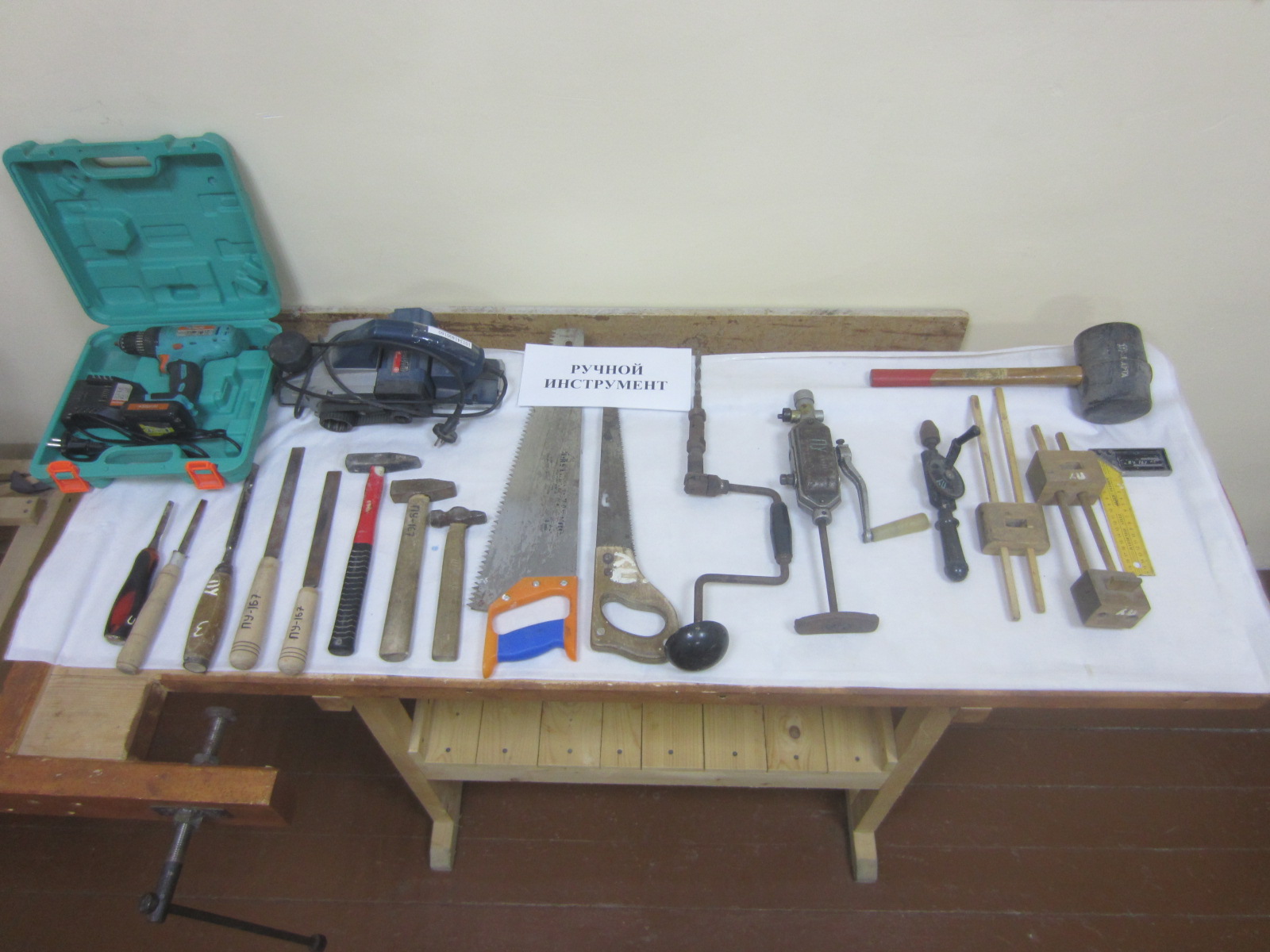 РЕЙСМУСОВЫЙ СТАНОК
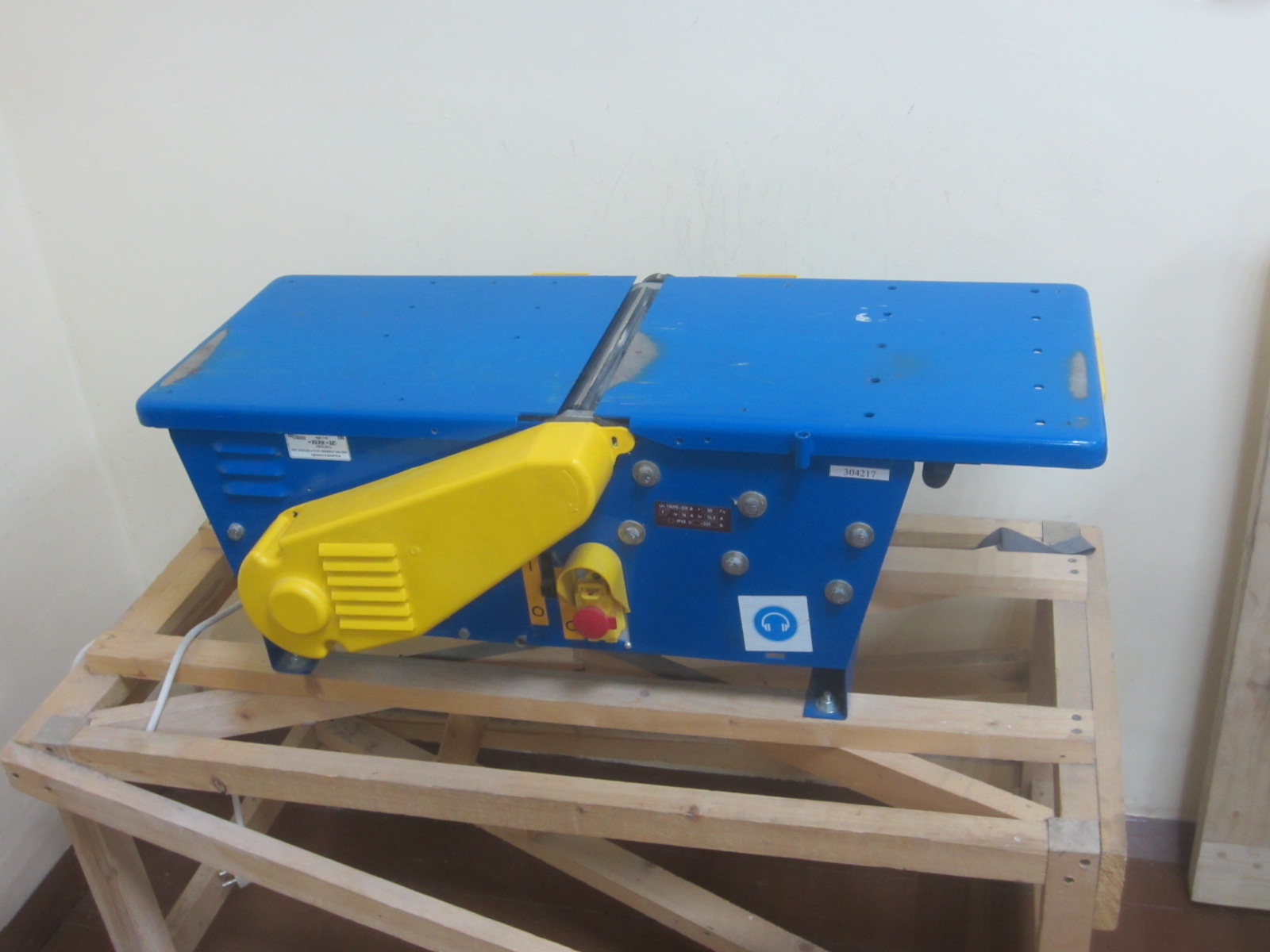 ПЛАКАТЫ И СТЕНДЫ
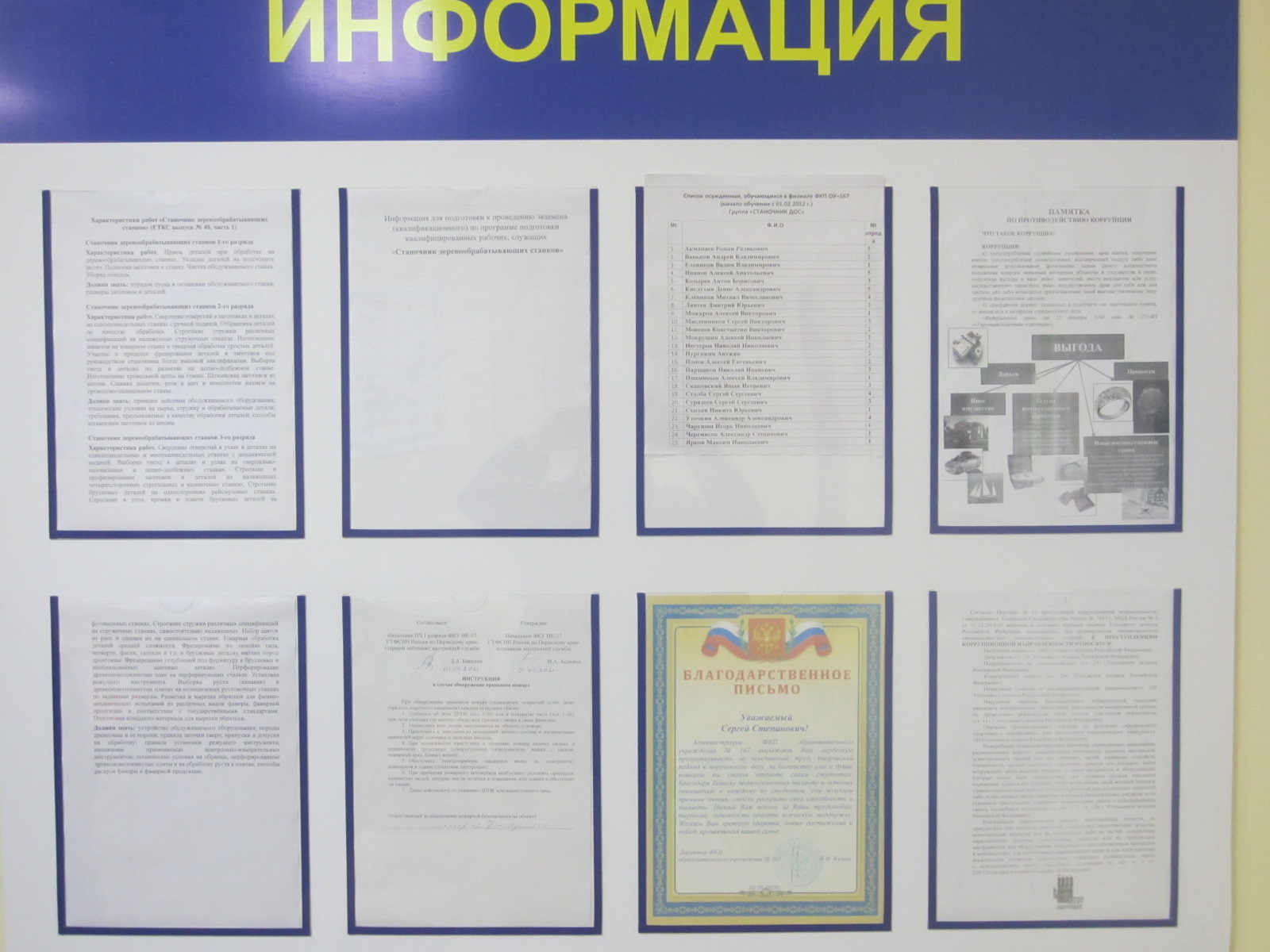 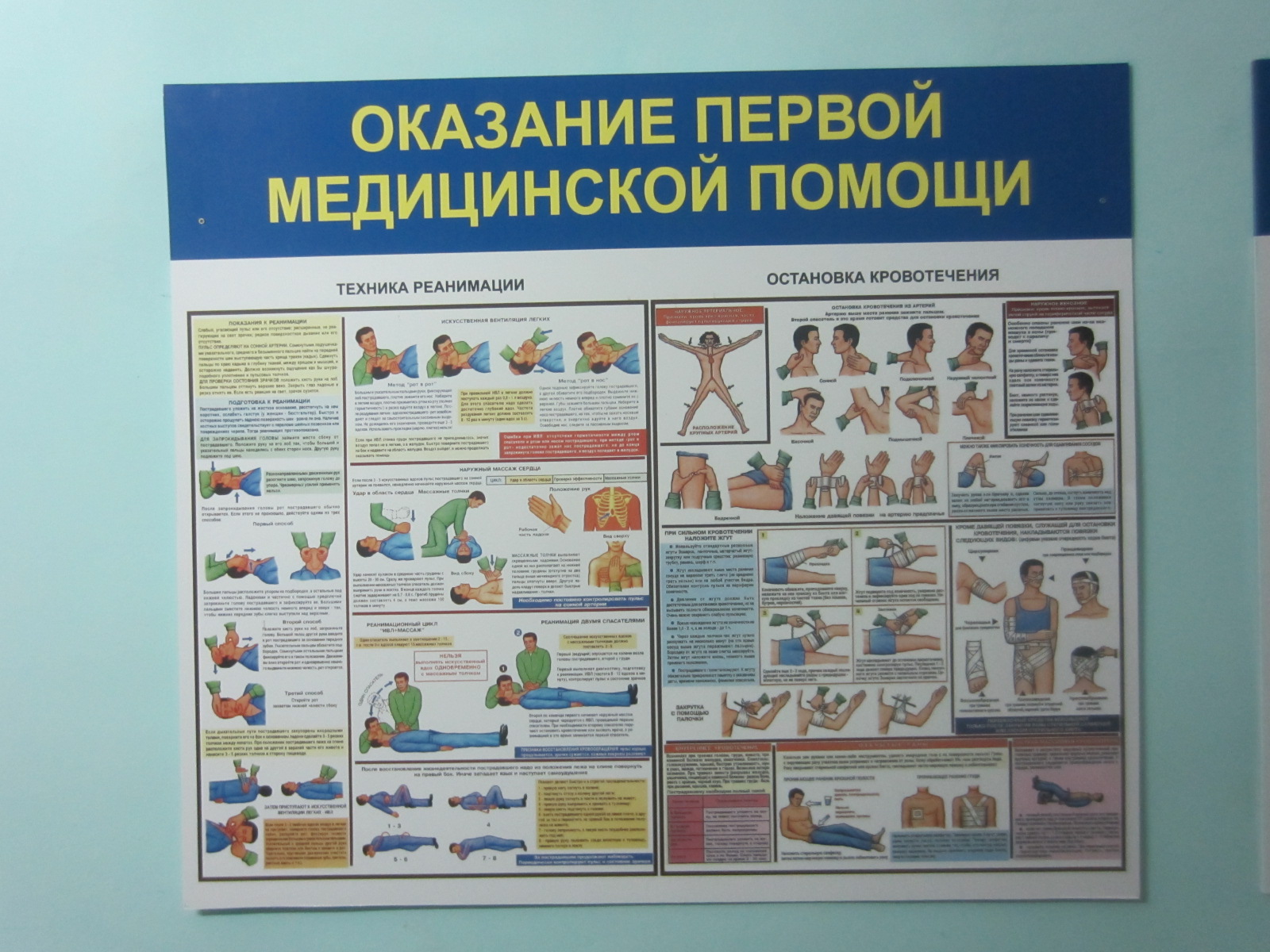 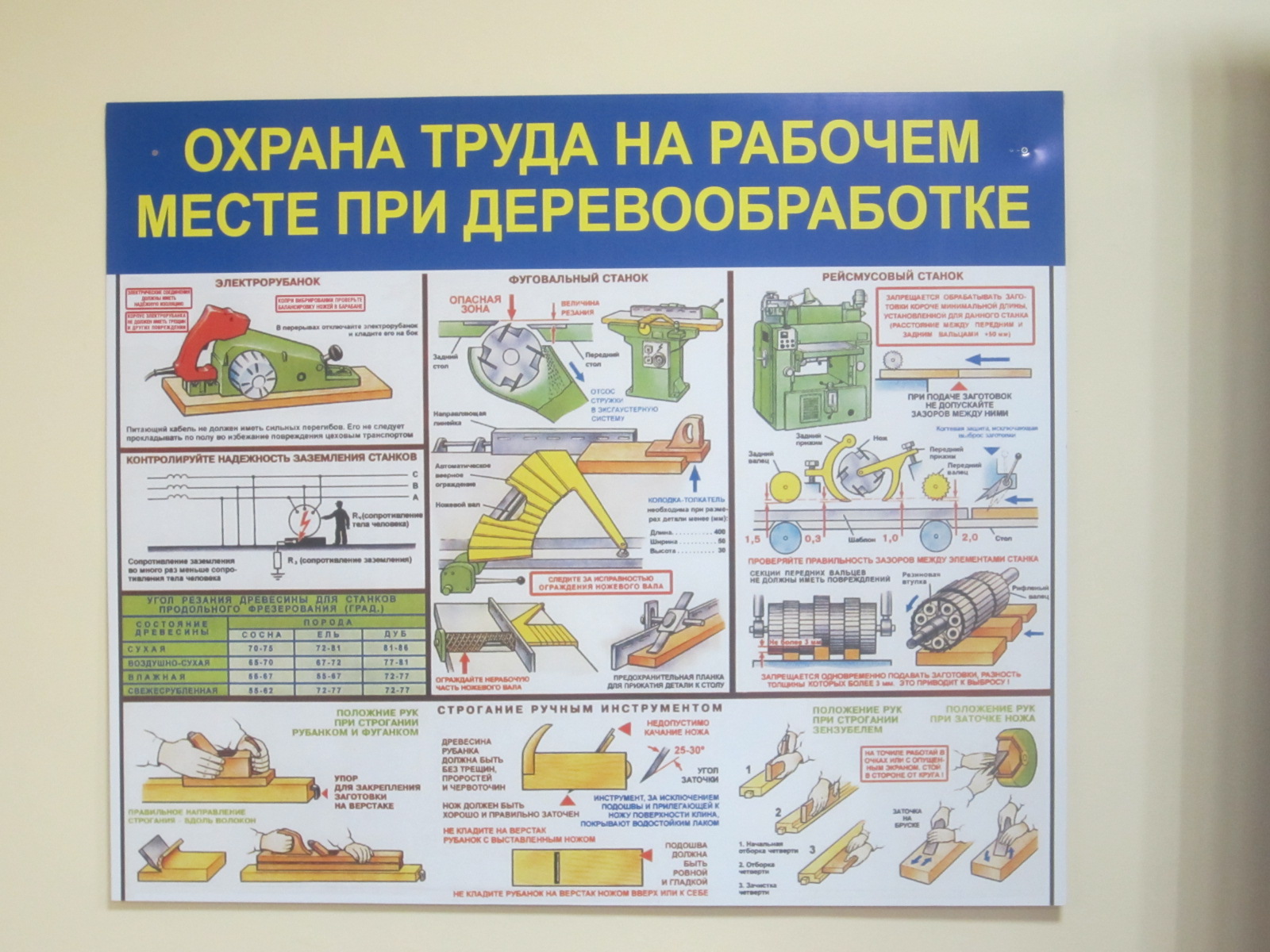 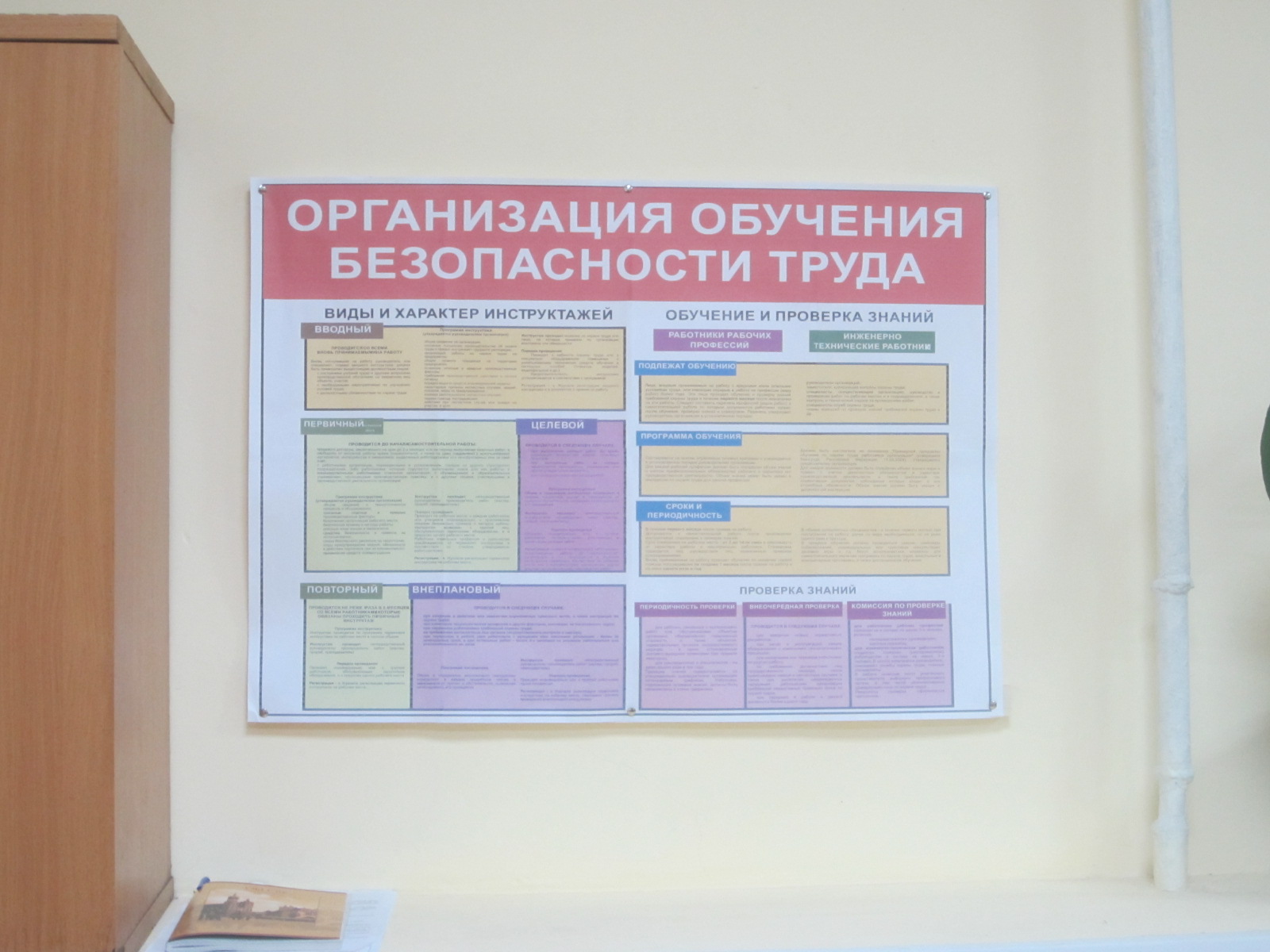 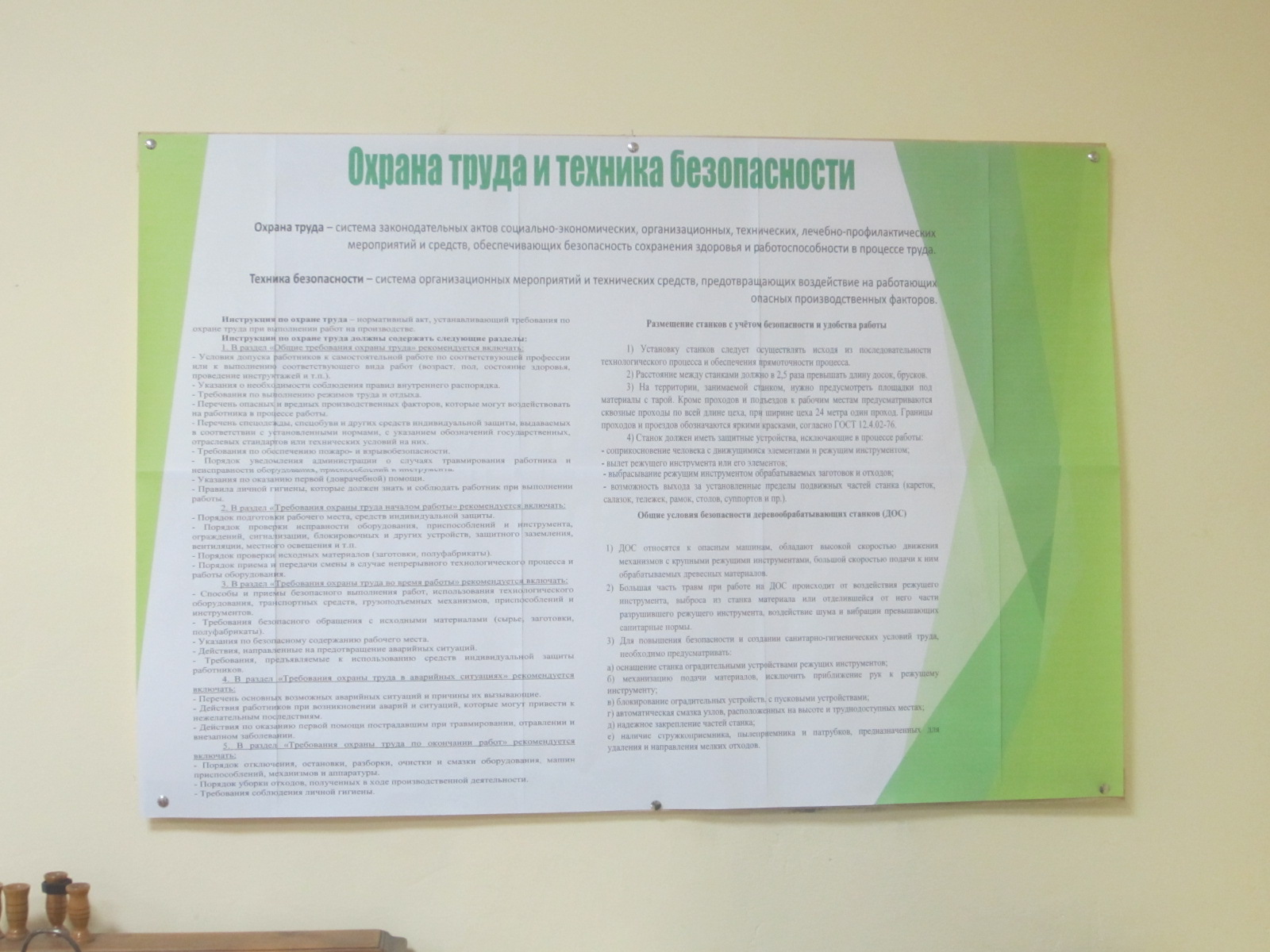 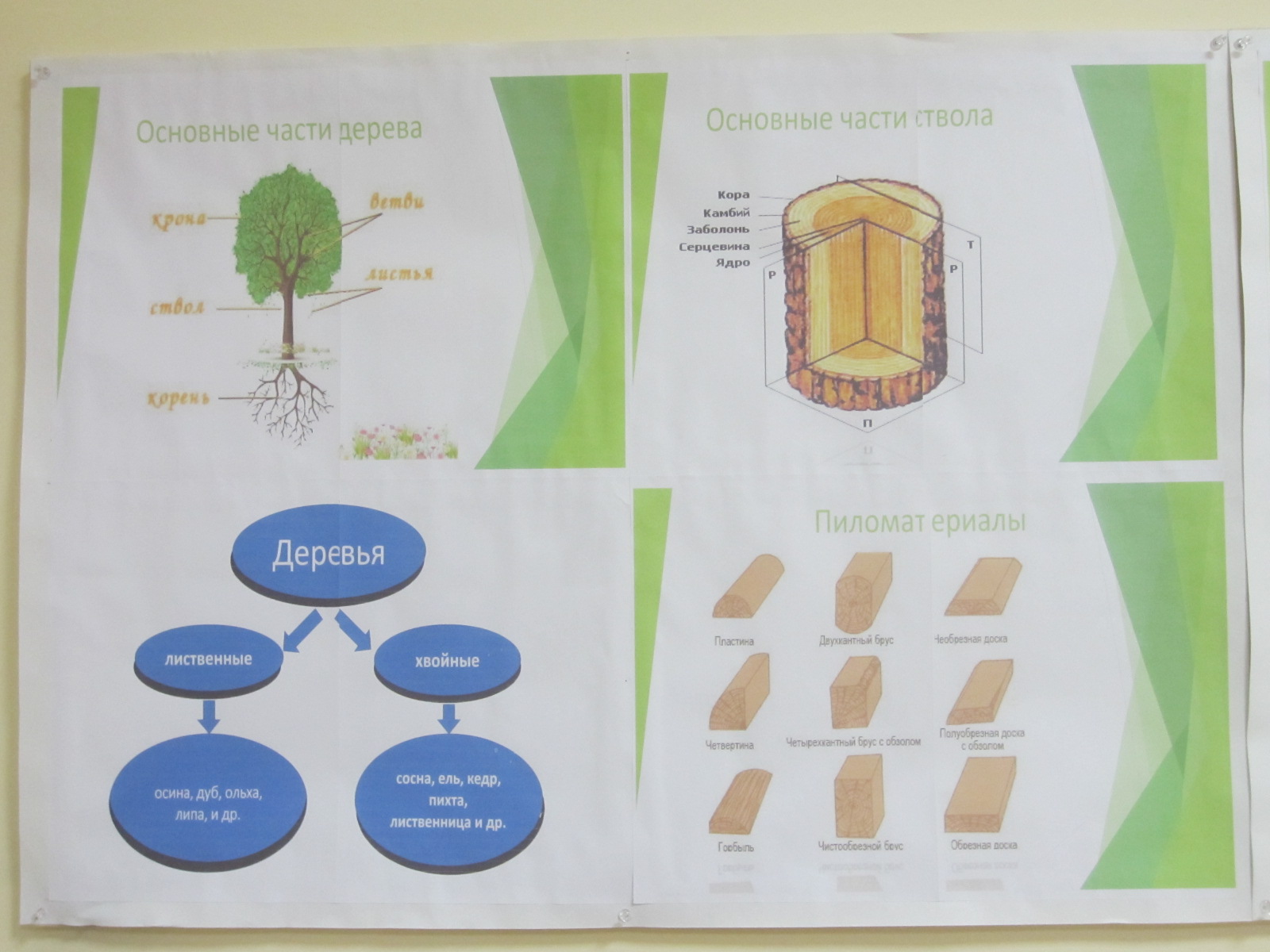 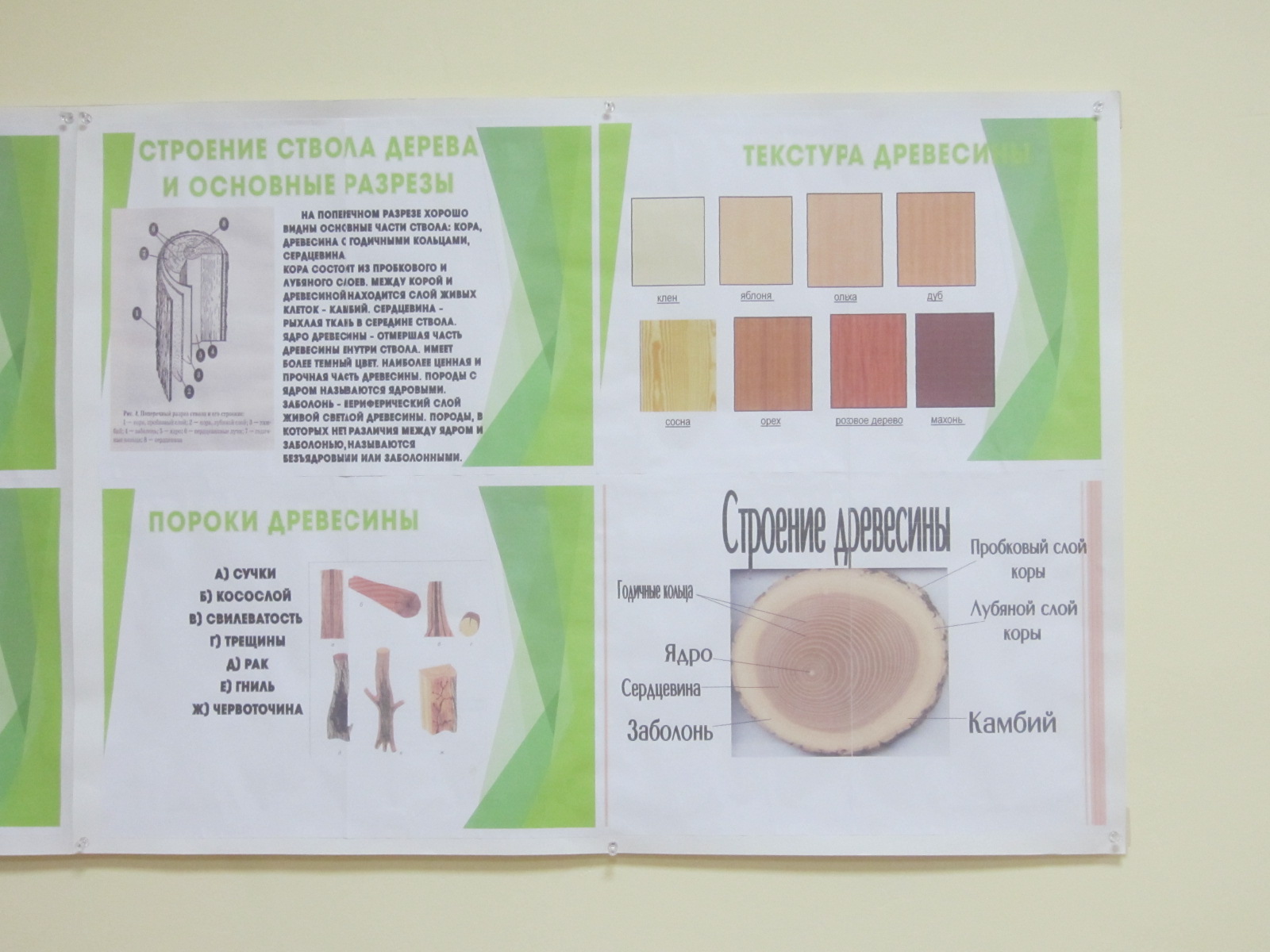 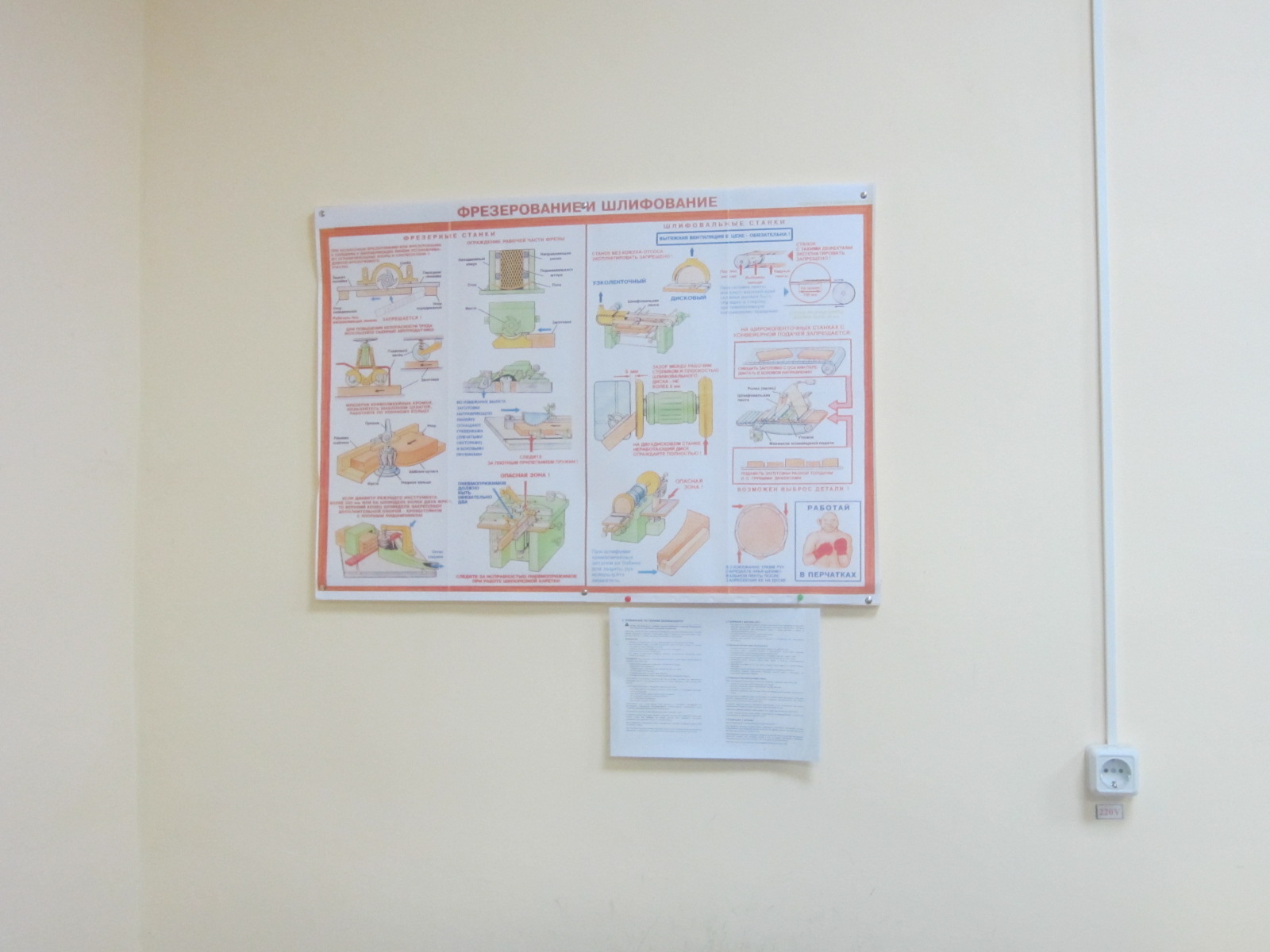 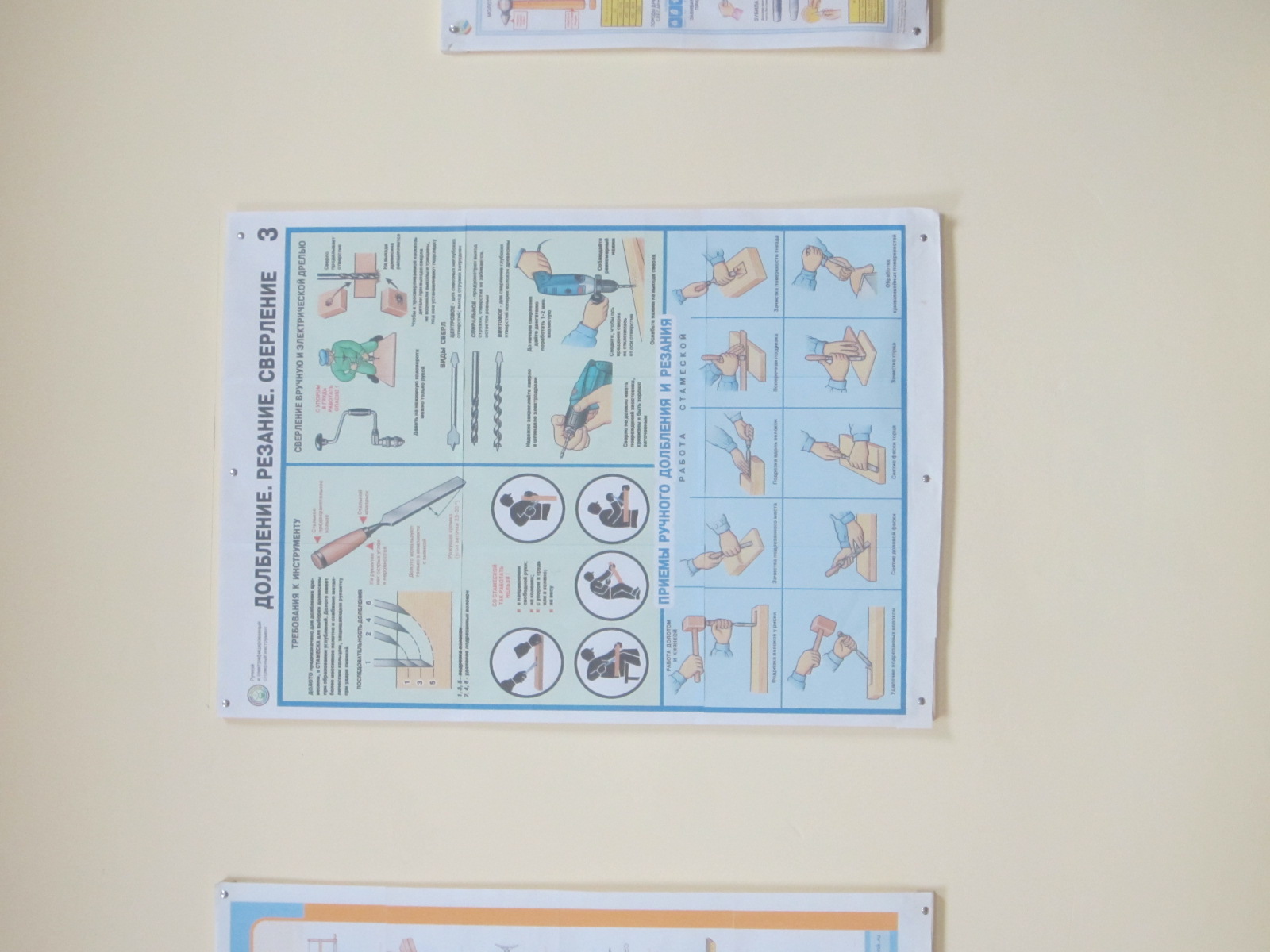 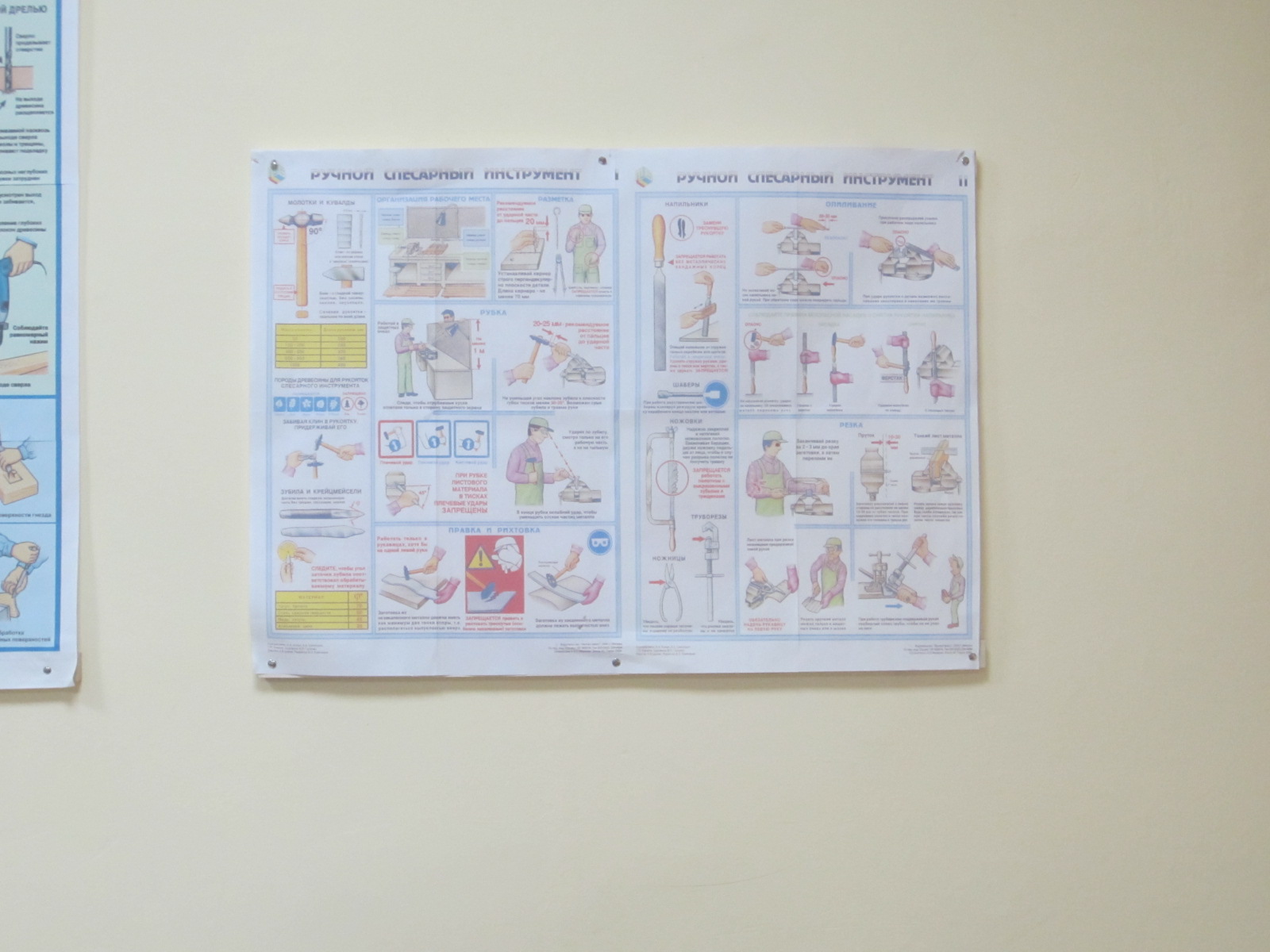 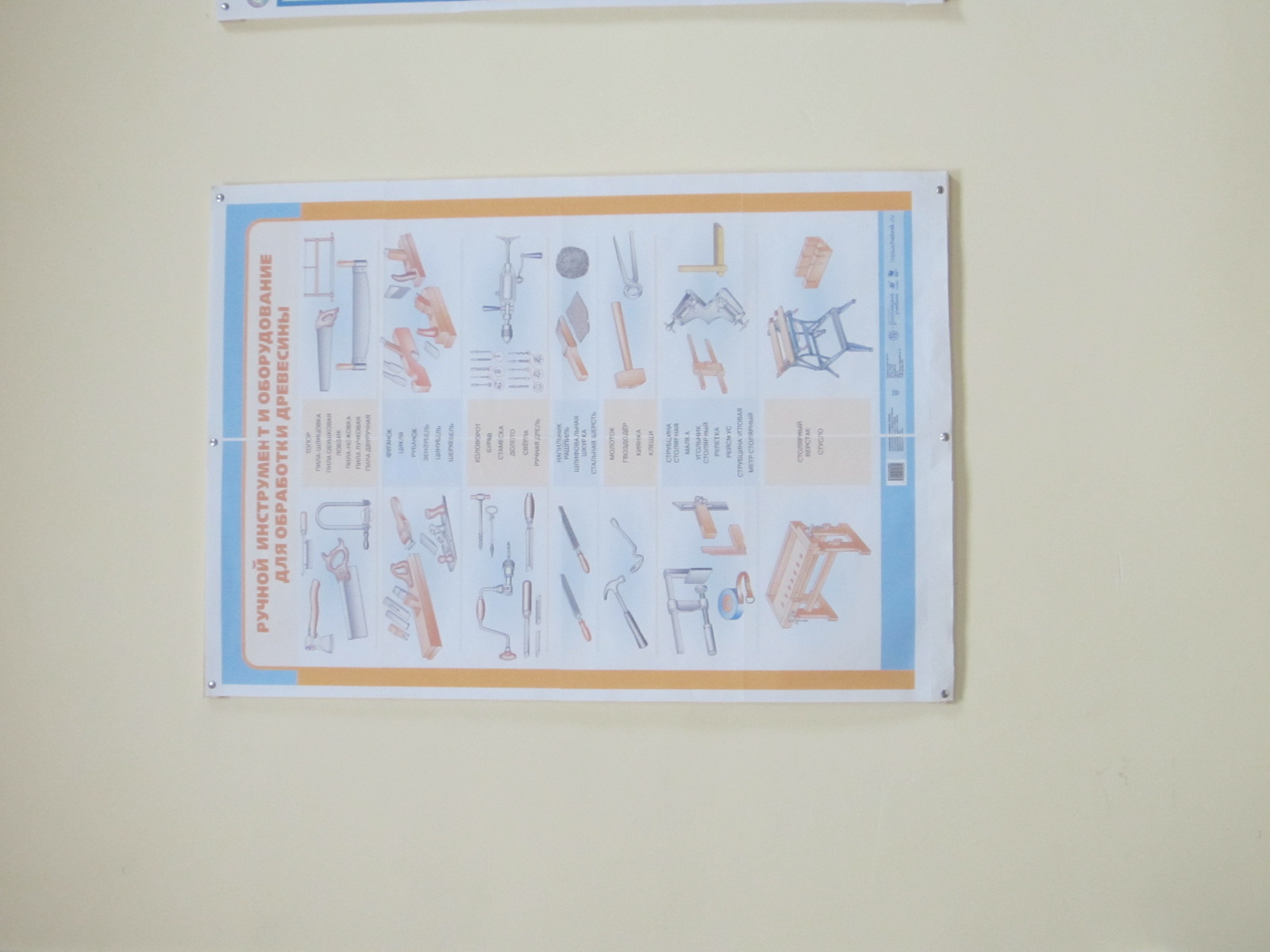 СПАСИБО  
ЗА ВНИМАНИЕ